স্বাগতম
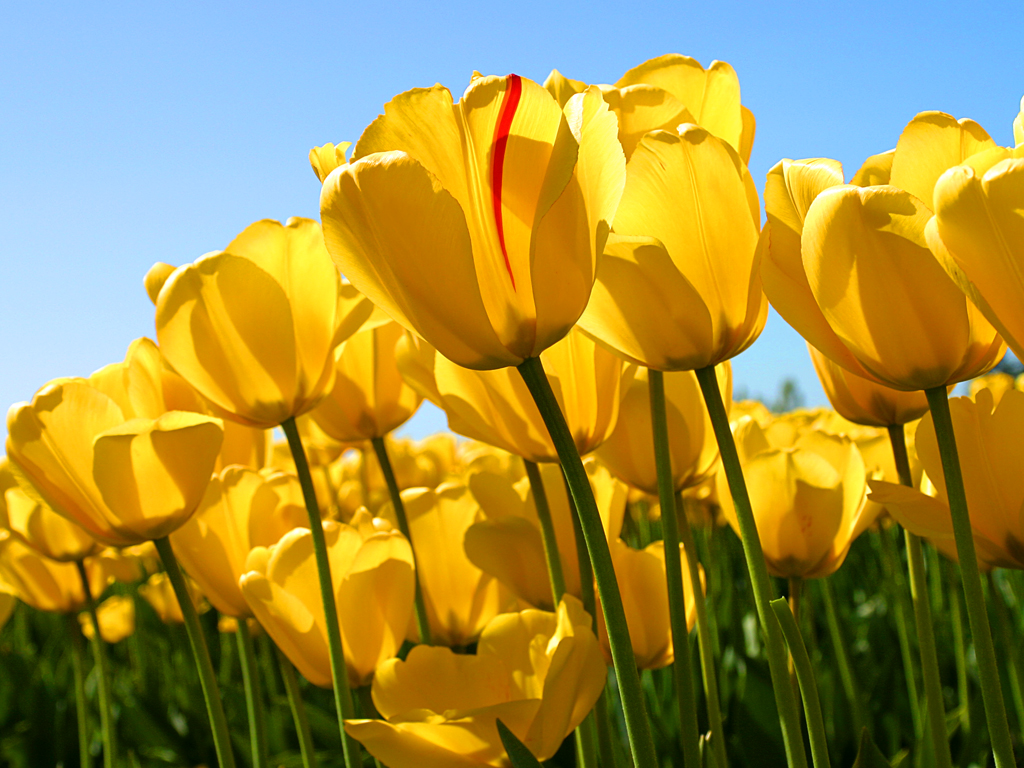 7/4/2021
1
[Speaker Notes: মো: ফজর আলী ,সহকারী শিক্ষক, বেরুয়ান বালিকা উচ্চ বিদ্যালয়,আটঘরিয়া,পাবনা।]
শিক্ষক পরিচিতি






মোঃ ফজর আলী 
সহকারী শিক্ষক
বেরুয়ান বালিকা উচ্চ বিদ্যালয়
আটঘরিয়া,পাবনা।
পাঠ পরিচিতি

তথ্য ও যোগাযোগ প্রযুক্তি
শ্রেণি: অষ্টম 
অধ্যায়: দ্বিতীয়
পাঠ: ৯
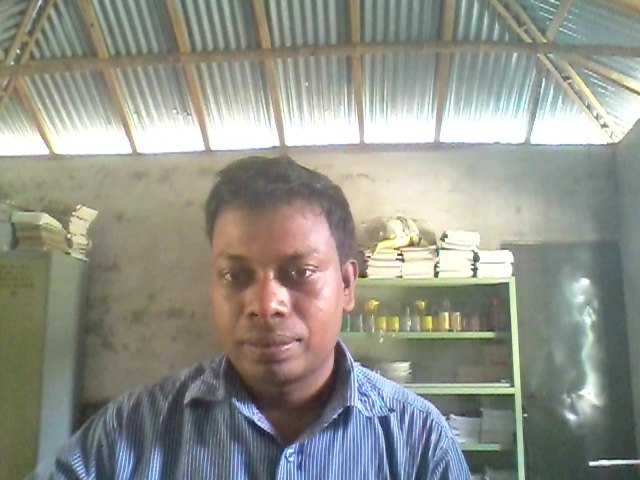 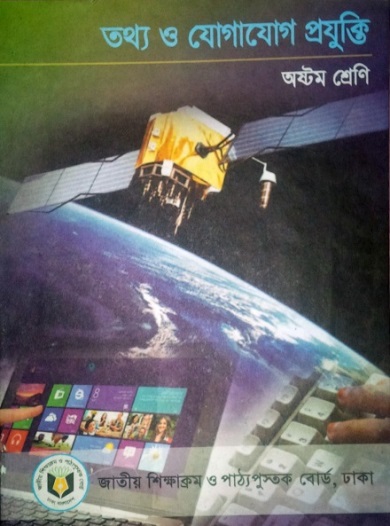 7/4/2021
2
[Speaker Notes: মো: ফজর আলী ,সহকারী শিক্ষক, বেরুয়ান বালিকা উচ্চ বিদ্যালয়,আটঘরিয়া,পাবনা।]
শিক্ষার্থী জনি নিজ আসনে বসে থেকেই কতভাবে কনা এর নিকট একটি কলম পৌছাতে পারে ?
কনা
জনি
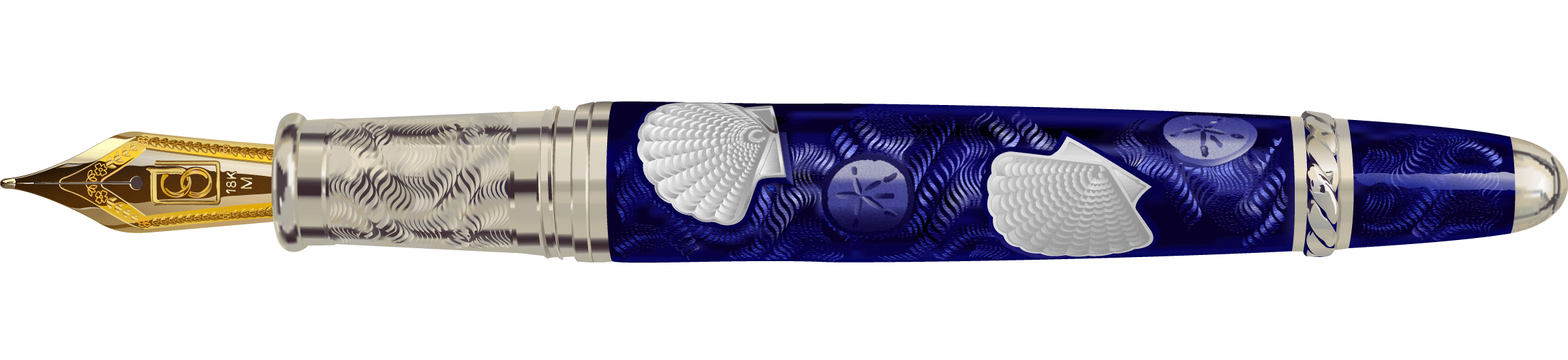 7/4/2021
3
[Speaker Notes: মো: ফজর আলী ,সহকারী শিক্ষক, বেরুয়ান বালিকা উচ্চ বিদ্যালয়,আটঘরিয়া,পাবনা।]
আজকের আলোচ্য বিষয় …
টপোলজি
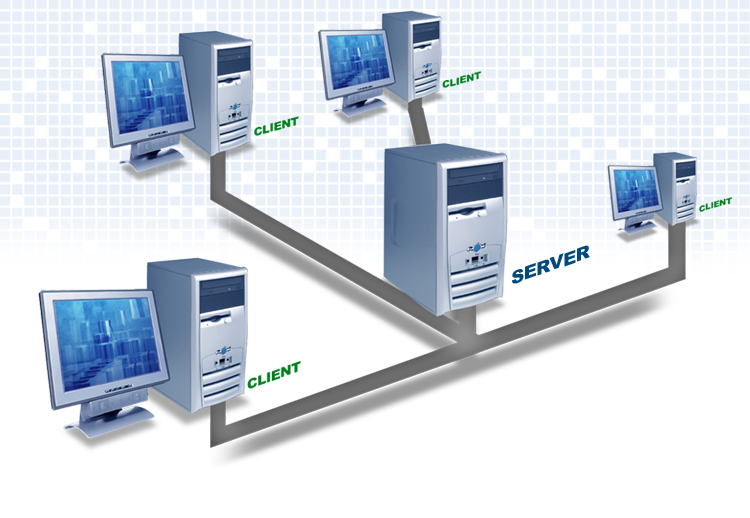 7/4/2021
4
[Speaker Notes: মো: ফজর আলী ,সহকারী শিক্ষক, বেরুয়ান বালিকা উচ্চ বিদ্যালয়,আটঘরিয়া,পাবনা।]
শিখণফল
এই পাঠ শেষে শিক্ষার্থীরা…
বিভিন্ন কম্পিউটার নেটওয়ার্ক সম্পর্কে বর্ণনা করতে পারবে;    
নেটওয়ার্ক টপোলজি সম্পর্কে বর্ণনা করতে পারবে;

বিভিন্ন প্রকার টপোলজির পার্থক্য করতে পারবে।
7/4/2021
5
[Speaker Notes: মো: ফজর আলী ,সহকারী শিক্ষক, বেরুয়ান বালিকা উচ্চ বিদ্যালয়,আটঘরিয়া,পাবনা।]
কম্পিউটার নেটওয়ার্ককে চার ভাগে ভাগ করা যাবে। যথা- 
PAN(Personal Area Network)
LAN(Local Area Network)
MAN(Metropolitan Area Network)
WAN(Wide Area Network)
7/4/2021
6
[Speaker Notes: মো: ফজর আলী ,সহকারী শিক্ষক, বেরুয়ান বালিকা উচ্চ বিদ্যালয়,আটঘরিয়া,পাবনা।]
এক কম্পিউটাররের সাথে অন্য কম্পিউটারের যোগাযোগর যে পদ্ধতিতে করা হয়, তাই নেটওয়ার্ক টপোলজি
7/4/2021
7
[Speaker Notes: মো: ফজর আলী ,সহকারী শিক্ষক, বেরুয়ান বালিকা উচ্চ বিদ্যালয়,আটঘরিয়া,পাবনা।]
বিভিন্ন প্রকার টপোলজি
7/4/2021
8
[Speaker Notes: মো: ফজর আলী ,সহকারী শিক্ষক, বেরুয়ান বালিকা উচ্চ বিদ্যালয়,আটঘরিয়া,পাবনা।]
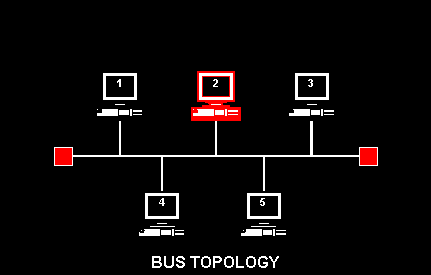 ছবিটি দেখে ক্লাসরুমের বৈশিষ্ট্য বল
বাস টপোলজি
বাস টপোলজিতে একটা মূল ব্যাকবোন বা মূল লাইনের সাথে সবগুলো কম্পিউটারকে জুড়ে দেয়া হয়, ফলে কোন তথ্য দিলে তা সকল কম্পিউটার পায়।
7/4/2021
9
[Speaker Notes: মো: ফজর আলী ,সহকারী শিক্ষক, বেরুয়ান বালিকা উচ্চ বিদ্যালয়,আটঘরিয়া,পাবনা।]
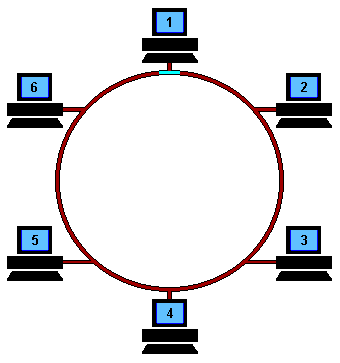 ছবিটিতে শিক্ষার্থীরা এভাবে বসে থাকার সুবিধা কী?
রিং টপোলজি
রিং টপোলজিতে প্রত্যেকটা কম্পিউটার অন্য দু’টো কম্পিউটারের সাথে যুক্ত থাকে
7/4/2021
10
[Speaker Notes: মো: ফজর আলী ,সহকারী শিক্ষক, বেরুয়ান বালিকা উচ্চ বিদ্যালয়,আটঘরিয়া,পাবনা।]
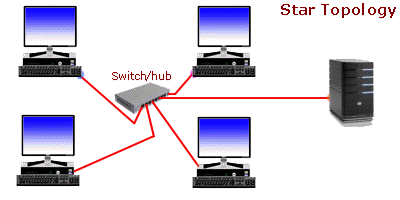 স্টার টপোলজি
ছবিটিতে শিক্ষক এভাবে পাঠদানের সুবিধা কী?
স্টার টপোলজিতে কোন নেটওয়ার্কে প্রত্যেকটা কম্পিউটার একটা কেন্দ্রীয় হাবের (hub) সাথে যুক্ত থাকে
7/4/2021
11
[Speaker Notes: মো: ফজর আলী ,সহকারী শিক্ষক, বেরুয়ান বালিকা উচ্চ বিদ্যালয়,আটঘরিয়া,পাবনা।]
ট্রি টপোলজি
ট্রি টপোলজিতে অনেকগুলো স্টার টপোলজিকে একত্র করা হয়।
7/4/2021
12
[Speaker Notes: মো: ফজর আলী ,সহকারী শিক্ষক, বেরুয়ান বালিকা উচ্চ বিদ্যালয়,আটঘরিয়া,পাবনা।]
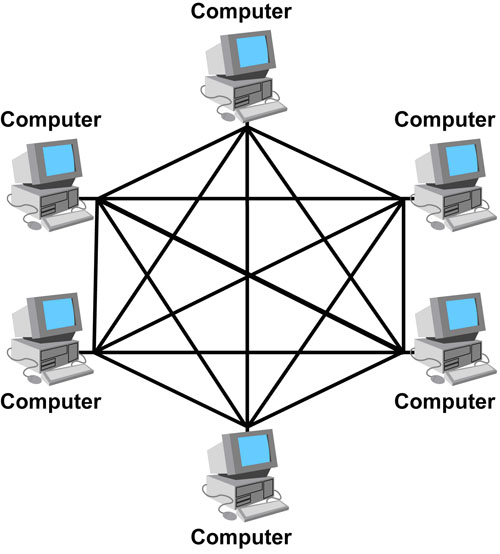 মেশ টপোলজি
মেশ টপোলজিতে কম্পিউটারগুলো একটা আরেকটার সাথে একাধিক পথে যুক্ত থাকে
7/4/2021
13
[Speaker Notes: মো: ফজর আলী ,সহকারী শিক্ষক, বেরুয়ান বালিকা উচ্চ বিদ্যালয়,আটঘরিয়া,পাবনা।]
দলীয় কাজ
প্রথমে শিক্ষার্থীরা দলে বিভক্ত হবে
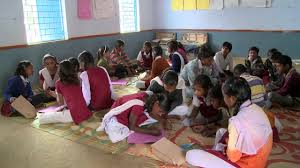 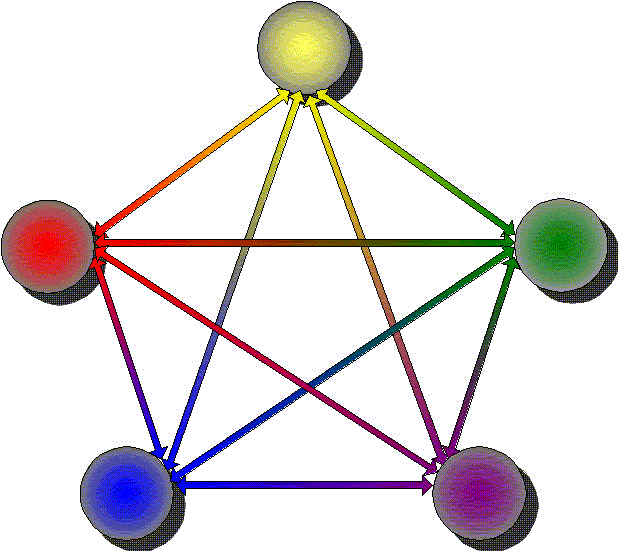 প্রত্যেক দলের সবাই মিলে টপোলজির উপর প্রত্যেকটি দল একটা করে পোস্টার তৈরি কর।
7/4/2021
14
[Speaker Notes: মো: ফজর আলী ,সহকারী শিক্ষক, বেরুয়ান বালিকা উচ্চ বিদ্যালয়,আটঘরিয়া,পাবনা।]
প্রশ্নোত্তর পর্ব
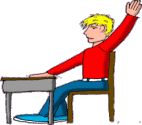 7/4/2021
15
[Speaker Notes: মো: ফজর আলী ,সহকারী শিক্ষক, বেরুয়ান বালিকা উচ্চ বিদ্যালয়,আটঘরিয়া,পাবনা।]
মূল্যায়ন
সবচেয়ে বেশি সংখ্যক কম্পিউটারের সাথে কোন টপোলজির মাধ্যমে যোগাযোগ করা যায় বলে তুমি মনে কর এবং কেন?
একটি হাবের সাথে সকল কম্পিউটারের সংযুক্তিকে কী বলে?
ক) রিং
খ) বাস
গ) স্টার
ঘ) ট্রি
7/4/2021
16
[Speaker Notes: মো: ফজর আলী ,সহকারী শিক্ষক, বেরুয়ান বালিকা উচ্চ বিদ্যালয়,আটঘরিয়া,পাবনা।]
বাড়ীর কাজ
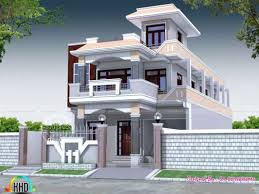 টপোলজি বলতে কী বুঝ? বিভিন্ন প্রকার টপোলজির বর্ণনা দাও।
7/4/2021
17
[Speaker Notes: মো: ফজর আলী ,সহকারী শিক্ষক, বেরুয়ান বালিকা উচ্চ বিদ্যালয়,আটঘরিয়া,পাবনা।]
ধন্যবাদ
7/4/2021
18
[Speaker Notes: মো: ফজর আলী ,সহকারী শিক্ষক, বেরুয়ান বালিকা উচ্চ বিদ্যালয়,আটঘরিয়া,পাবনা।]